にほんごJPN101
Nov. 11, 2009
(Wednesday)
１１月１１日水曜日
ぶんぽう３（Pronoun の）
ぶんぽう４（Particles から、まで、で）
					　（Suffix ぐらい／くらい）
ぶんぽう５（Particle も、は、が）
かんじ（山、川、田、人、上、中、下、小、日、本）
2
ぶんぽう
3
ぶんぽう３：Referring to things mentioned immediately before,                      using noun/adjective + の (pronoun)
The pronoun の means one or ones in English, as in “red one” and “big one.” の usually refers for things and is rarely used for people. It must be directly preceded by an adjective or noun.

	い-adjective + の　		ちゃいろいの	brown one
	な-adjective + の		きれいなの		pretty one
　　Noun            + の		スミスさんの	Mr. Smith’s
4
ぶんぽう３：Referring to things mentioned immediately before,                      using noun/adjective + の (pronoun)
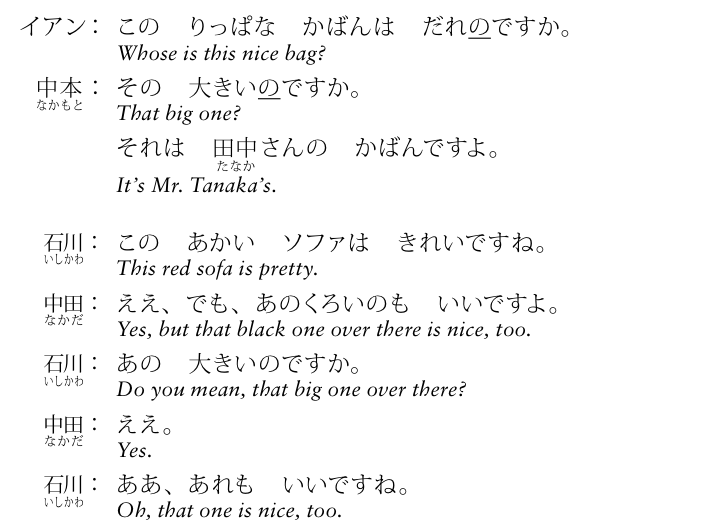 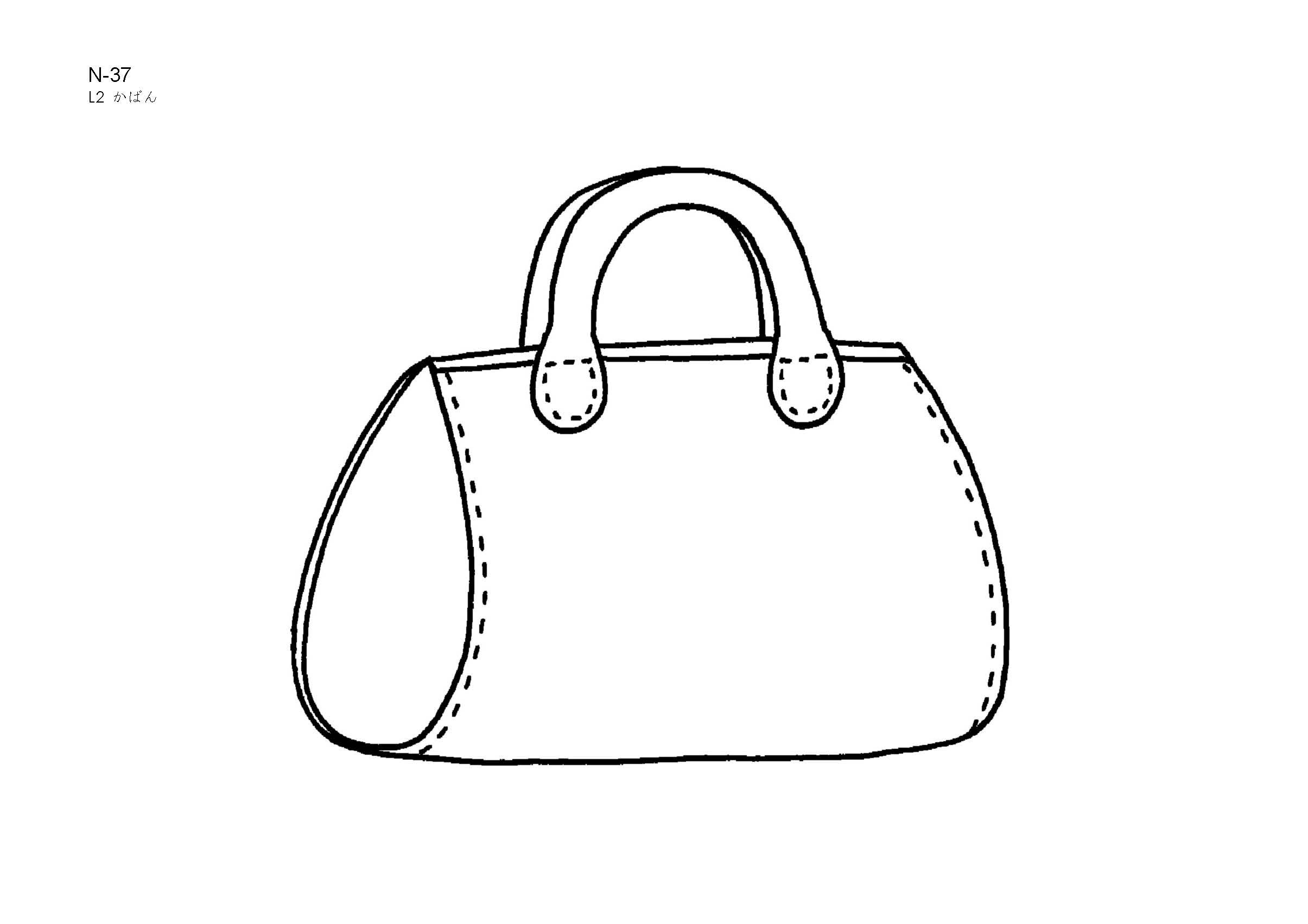 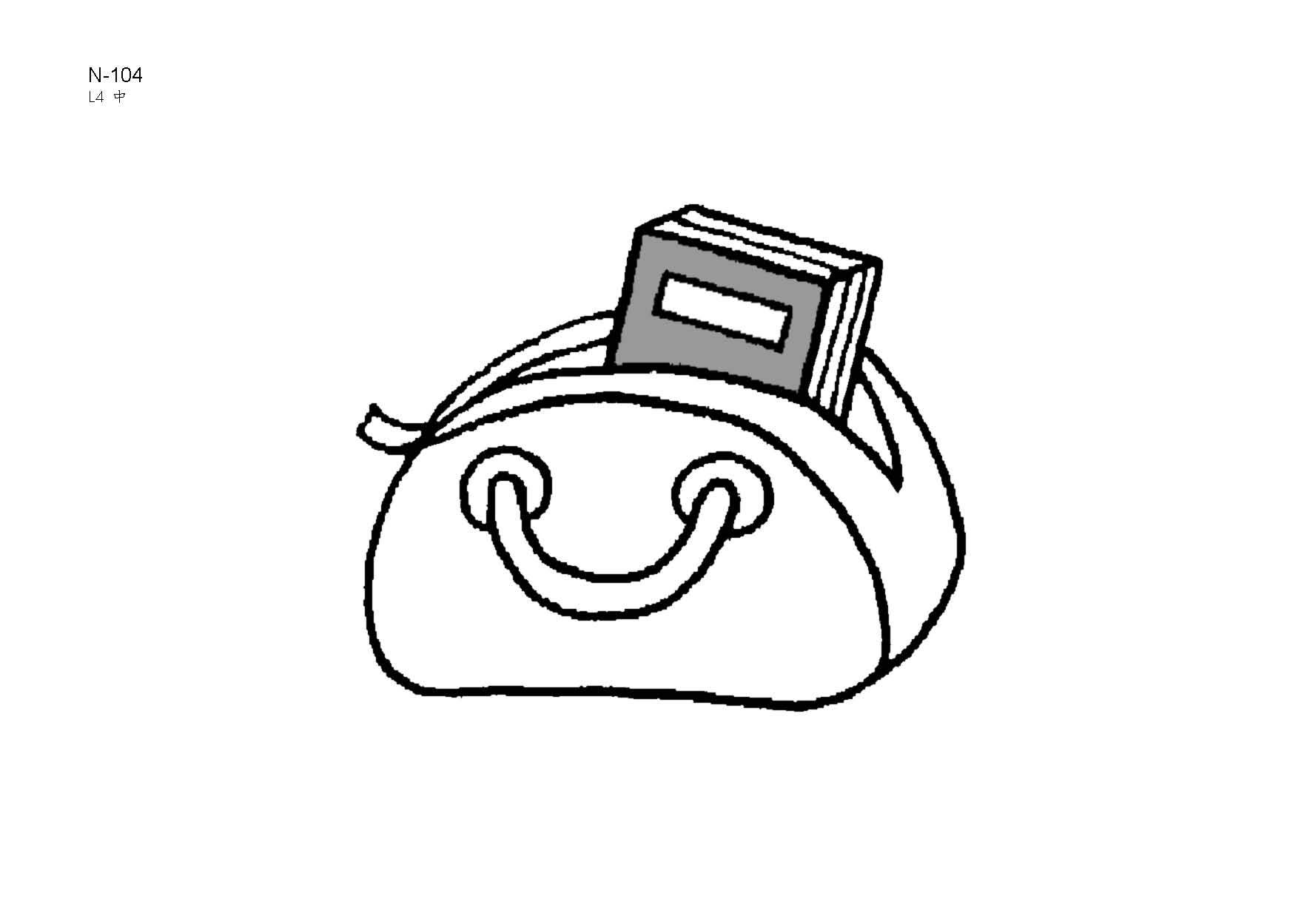 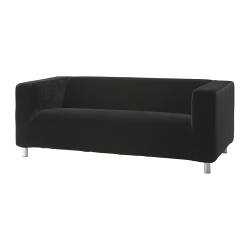 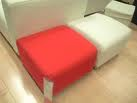 5
ぶんぽう４：Expressing distance and duration using the particle　　　　　　　から、まで and the suffix ～ぐらい／くらい
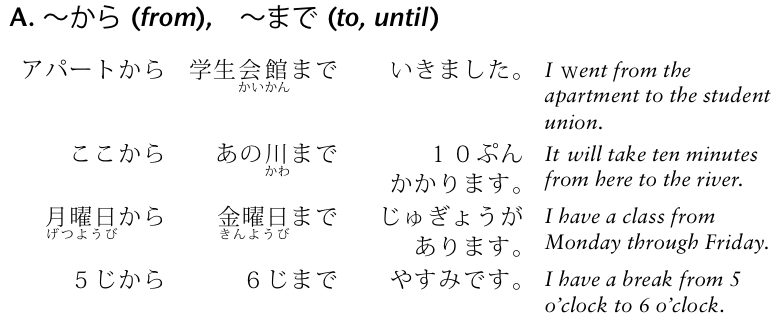 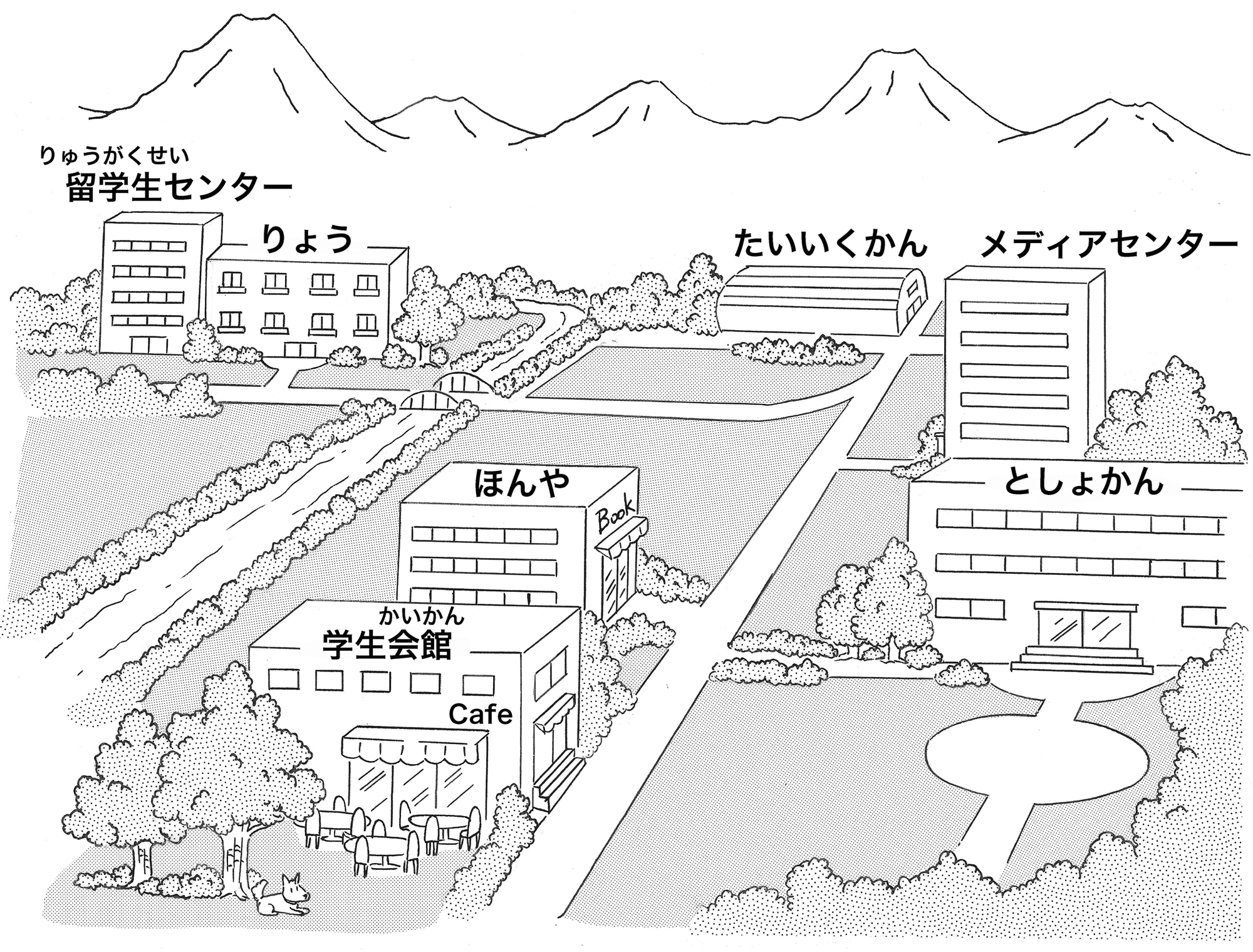 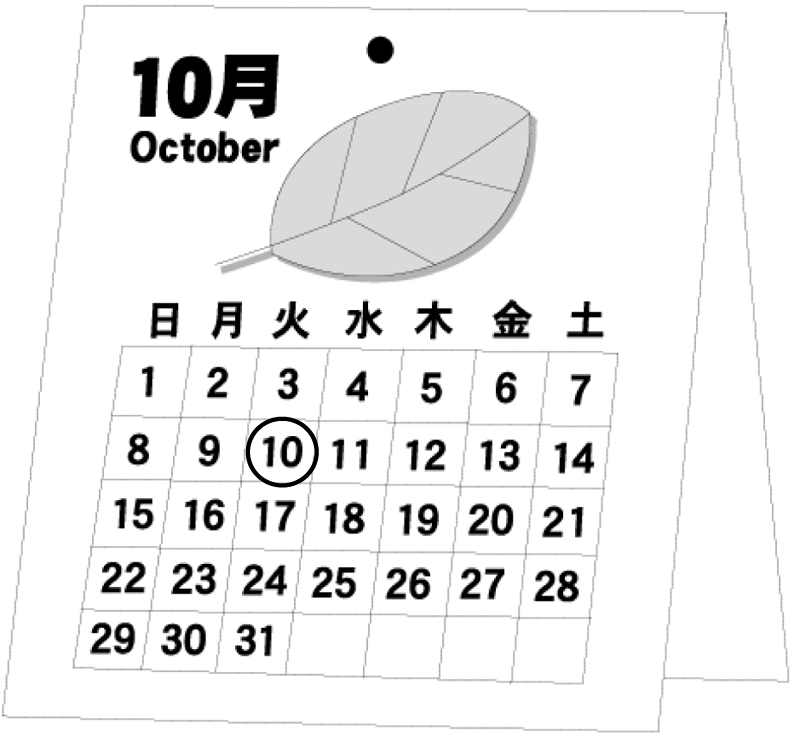 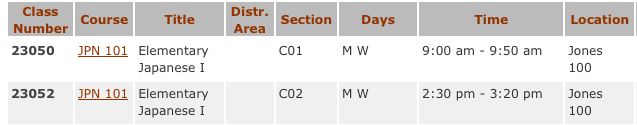 6
ぶんぽう４：Expressing distance and duration using the particle　　　　　　　から、まで and the suffix ～ぐらい／くらい
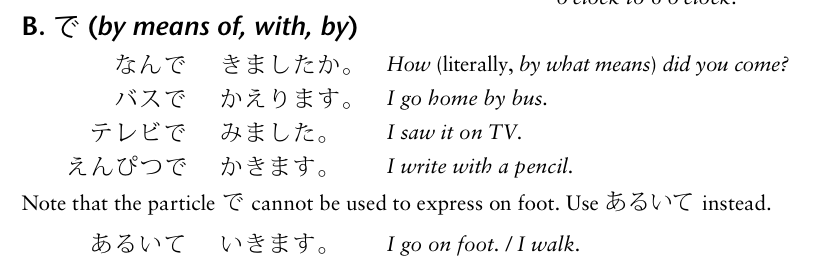 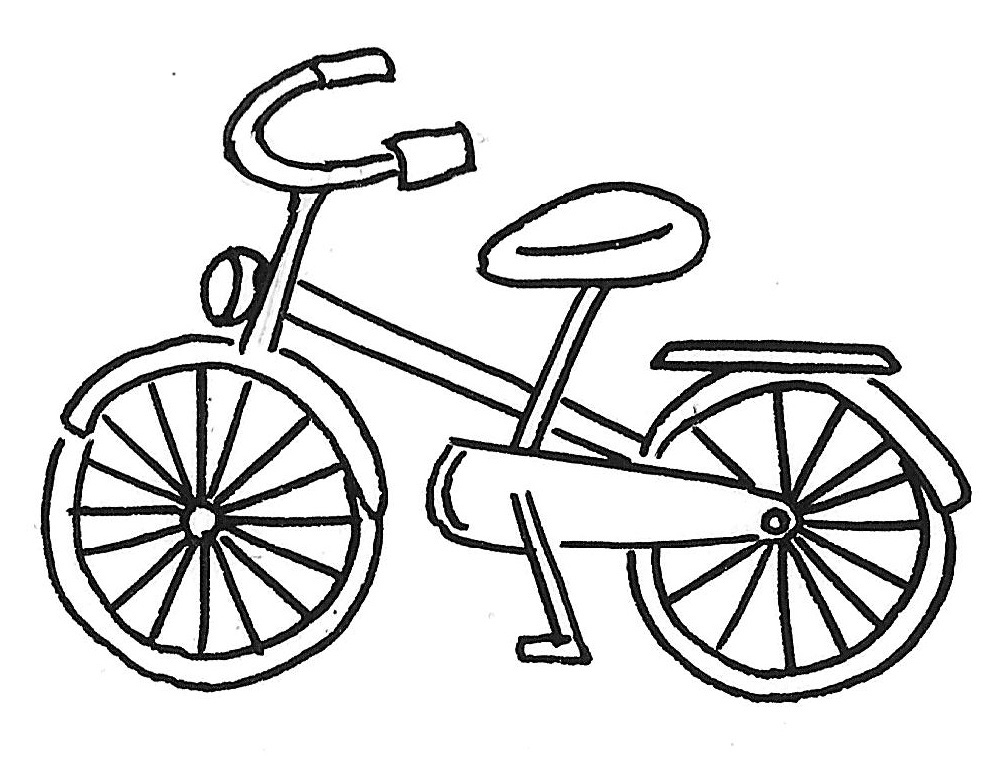 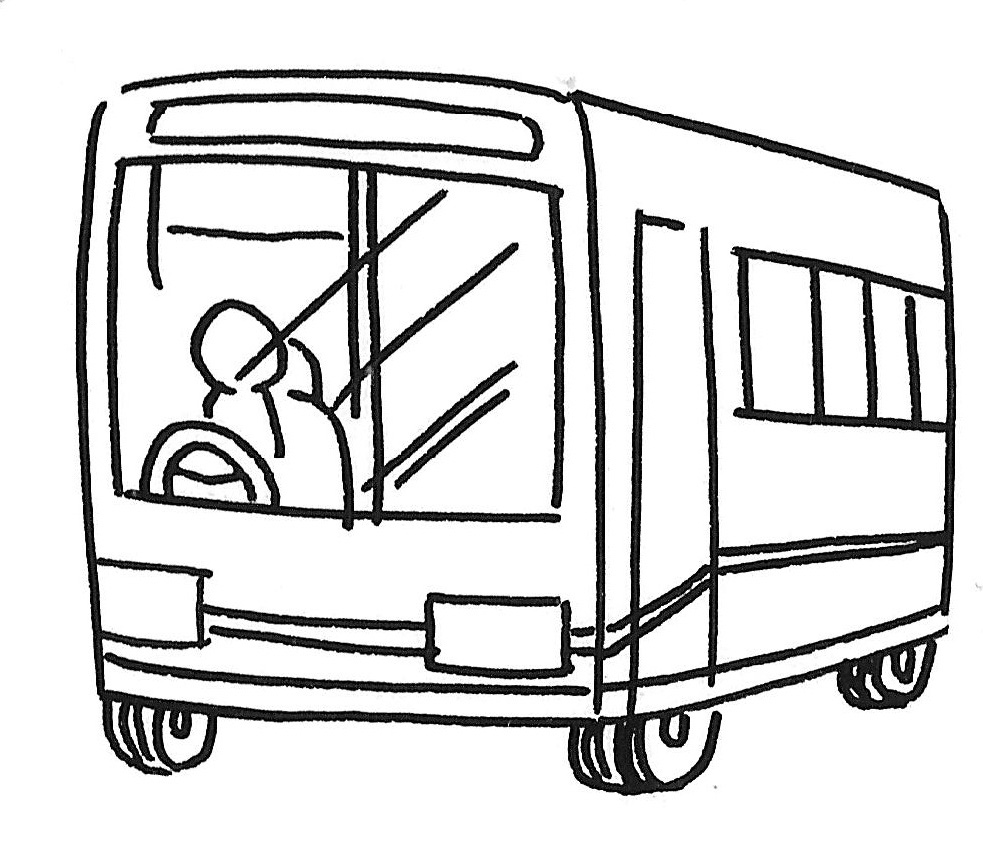 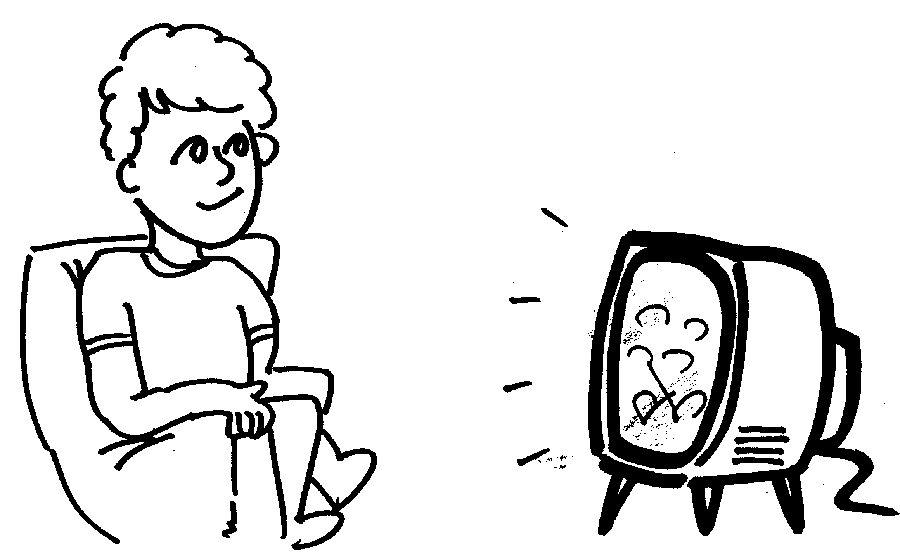 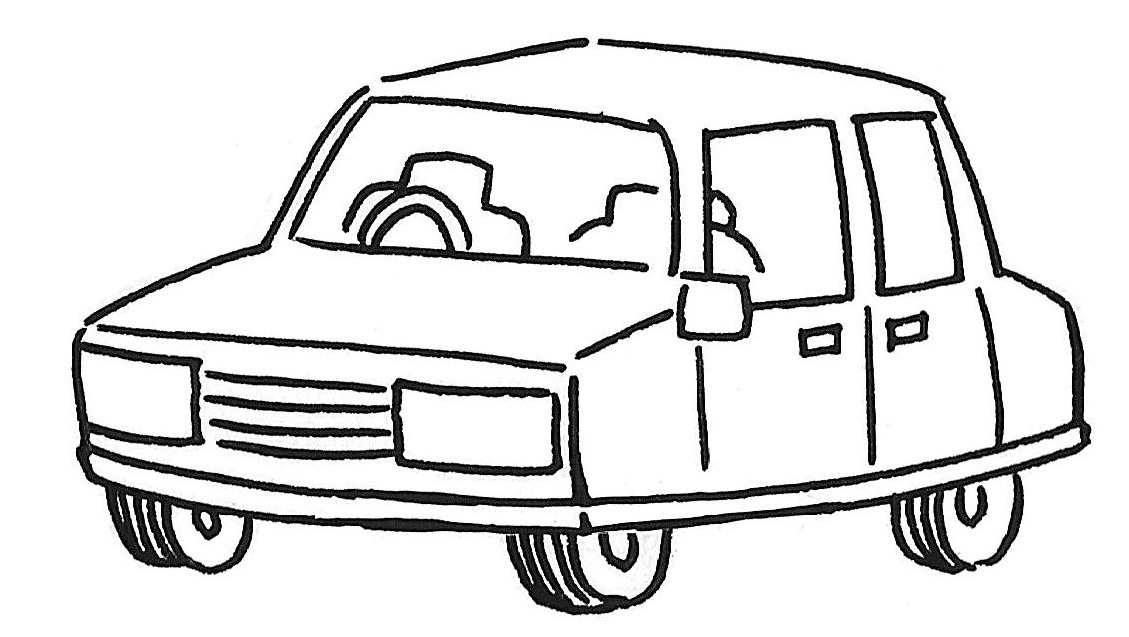 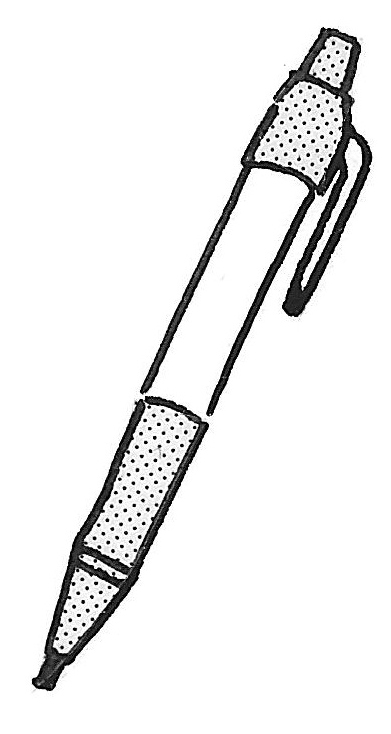 7
ぶんぽう４：Expressing distance and duration using the particle　　　　　　　から、まで and the suffix ～ぐらい／くらい
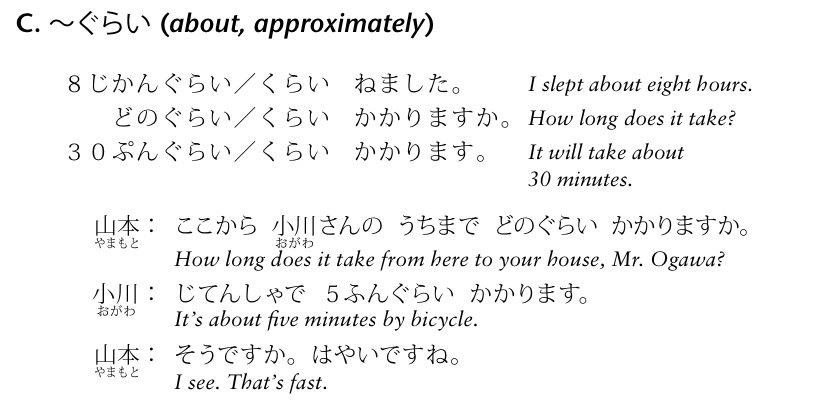 8
ぶんぽう４：Expressing distance and duration using the particle　　　　　　　から、まで and the suffix ～ぐらい／くらい
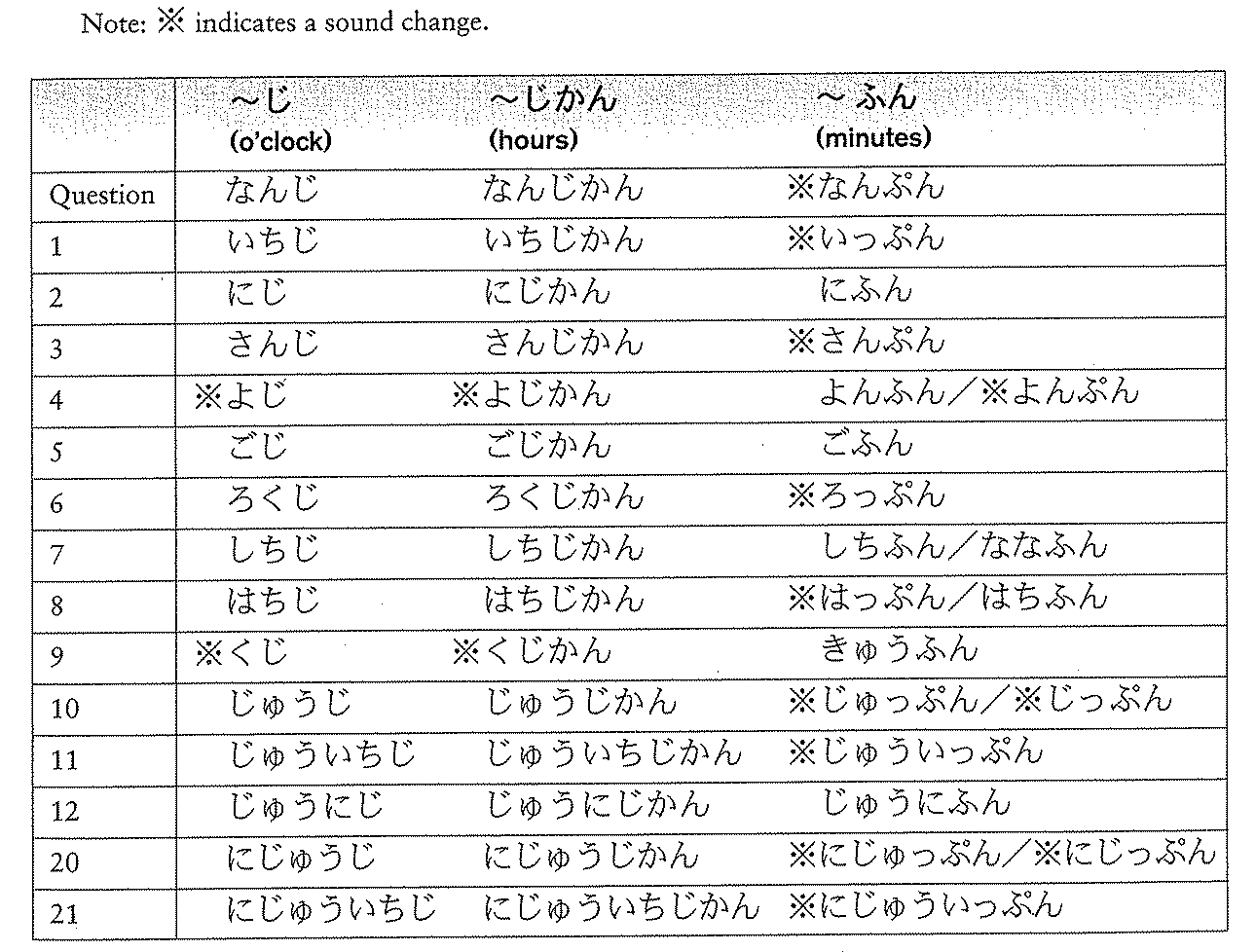 9
ぶんぽう５：More about the topic marker は and the similarity 　　　　　　　 marker も (double particles and は vs. が)
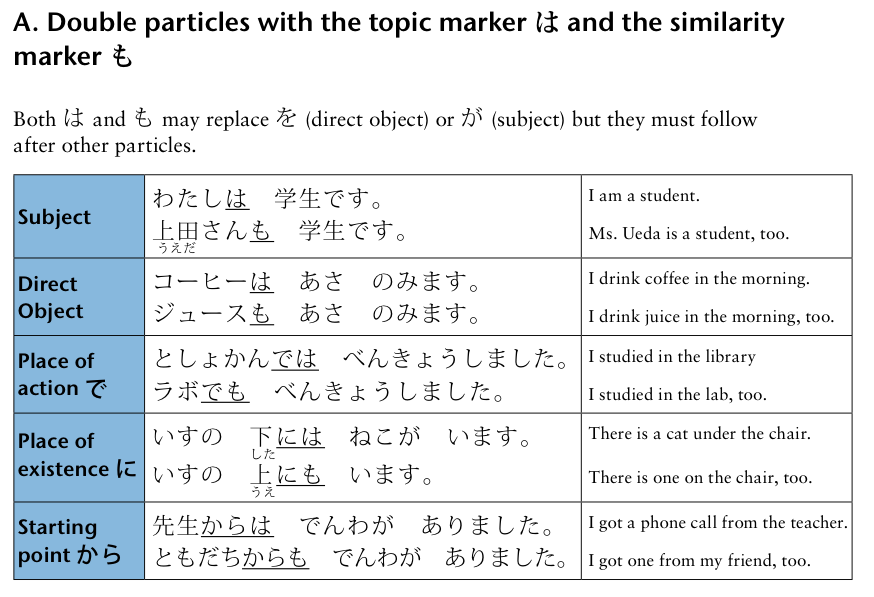 10
ぶんぽう５：More about the topic marker は and the similarity 　　　　　　　 marker も (double particles and は vs. が)
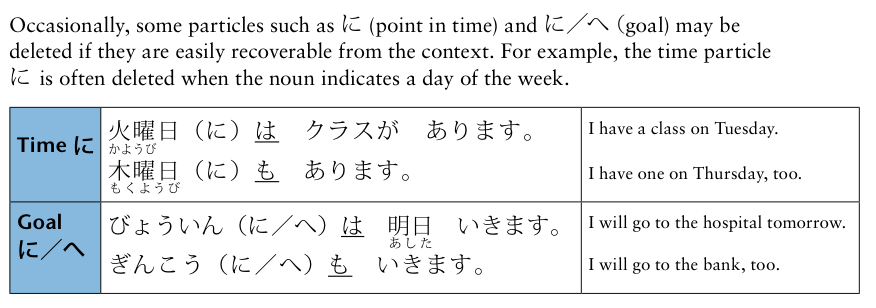 11
ぶんぽう５：More about the topic marker は and the similarity 　　　　　　　 marker も (double particles and は vs. が)
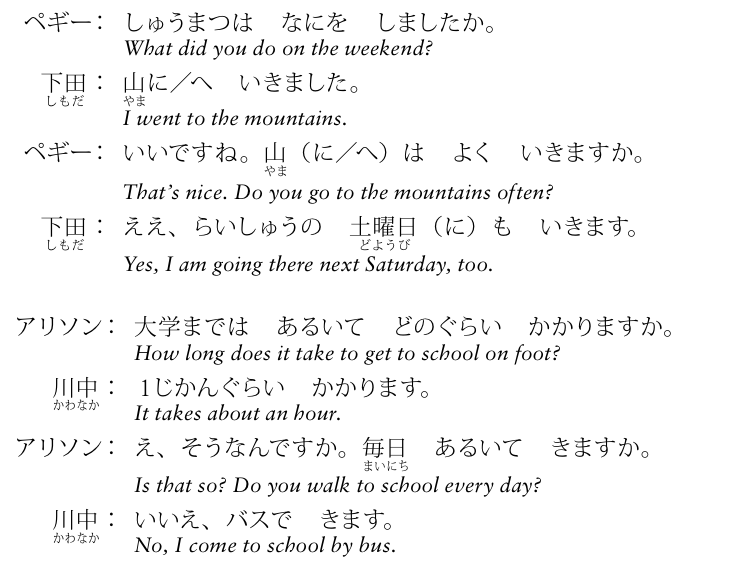 12
ぶんぽう５：More about the topic marker は and the similarity 　　　　　　　 marker も (double particles and は vs. が)
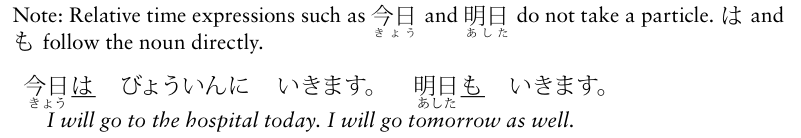 13
ぶんぽう５：More about the topic marker は and the similarity 　　　　　　　 marker も (double particles and は vs. が)
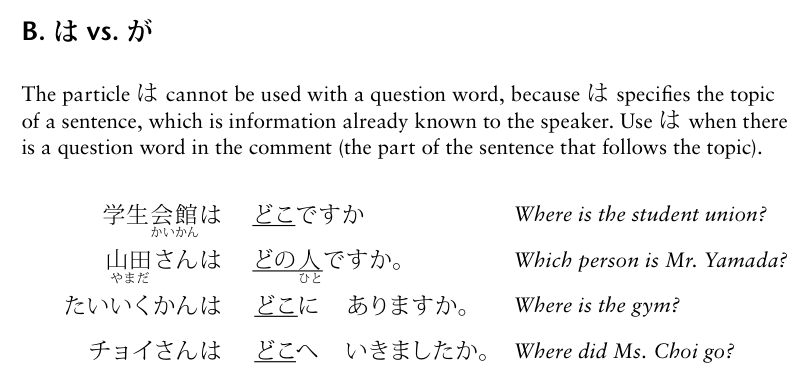 14
ぶんぽう５：More about the topic marker は and the similarity 　　　　　　　 marker も (double particles and は vs. が)
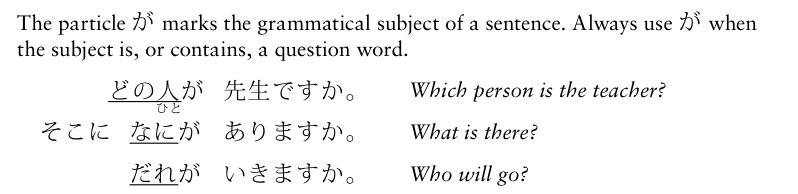 15
ぶんぽう５：More about the topic marker は and the similarity 　　　　　　　 marker も (double particles and は vs. が)
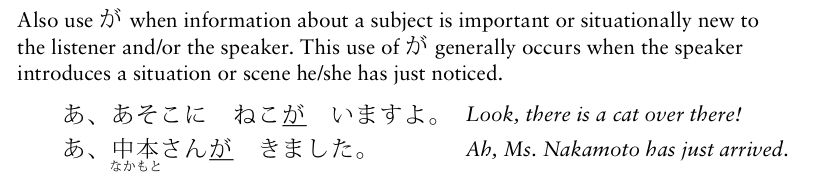 16
ぶんぽう５：More about the topic marker は and the similarity 　　　　　　　 marker も (double particles and は vs. が)
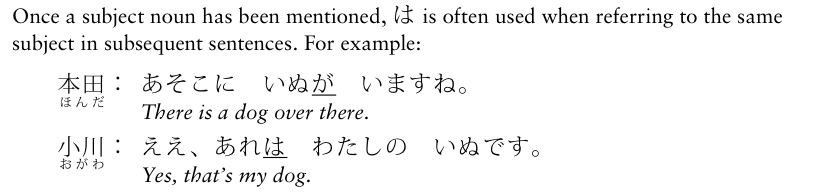 17
ぶんぽう５：More about the topic marker は and the similarity 　　　　　　　 marker も (double particles and は vs. が)
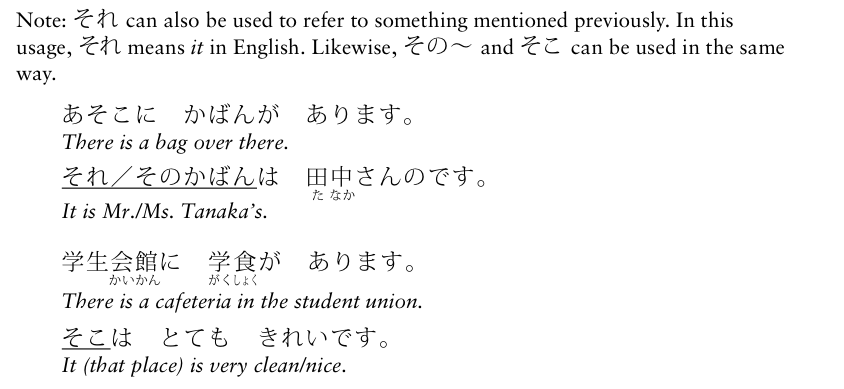 18
Interrogative Expressions(p198)
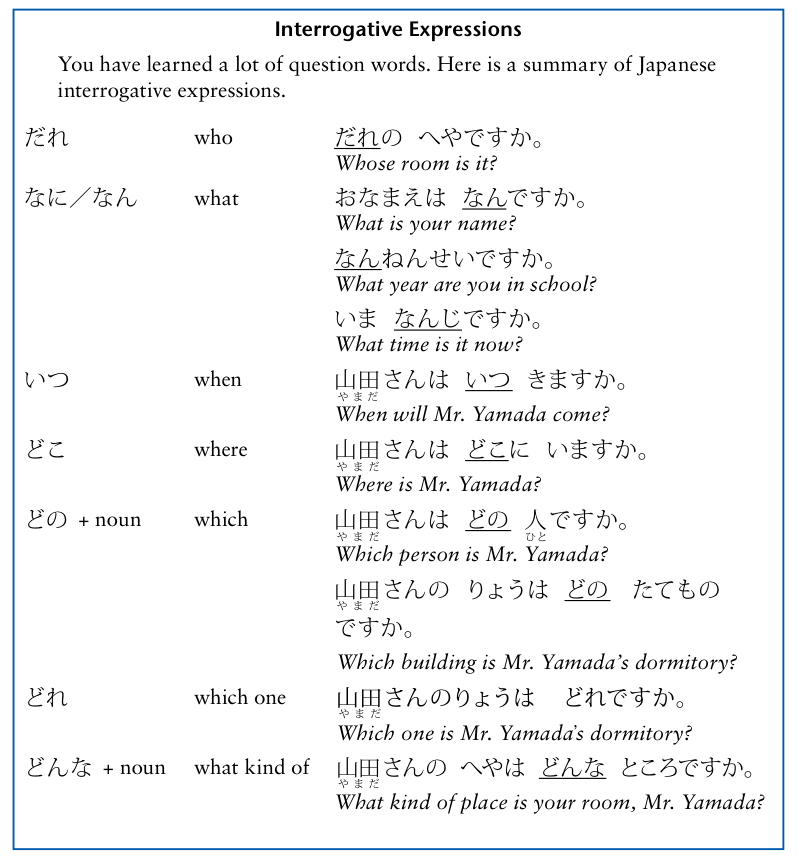 19
かんじ
20
Kanji derived from pictures and symbols (1)(p203)
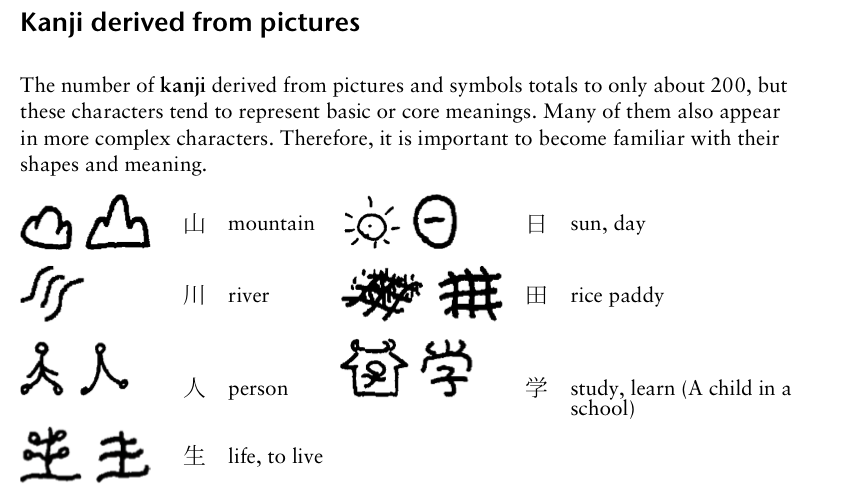 Kanji derived from pictures and symbols (1)(p203)
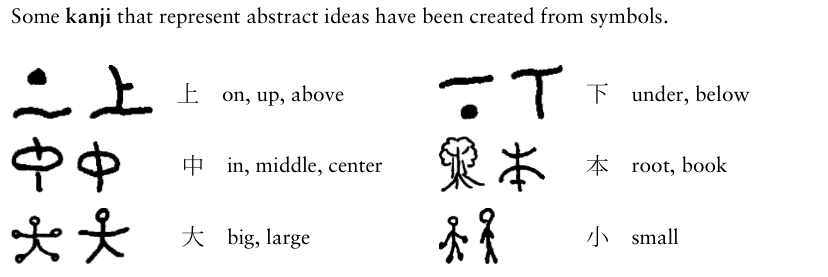 きょうのかんじ
山、川、田、人、上
	中、下、小、日、本
23
やま
サン
山川さん、富士山、山の上
24
かわ、がわ
小川さん、川中さん、ミシシッピー川
25
た、だ
上田さん、田中さん
26
ひと
ジン
あの人、日本人、
27
うえ
テーブルの上
28
なか
チュウ
へやの中、中国（チュウゴク）
29
した、くだ（さい）
まどの下、いって下さい
30
ちい（さい）
小さい
31
び
ニチ、ニ
日本、昨日、今日、明日、日曜日、毎日
32
ホン
山田さんの本、日本
33